Diuresis
Dr. Felwah Al-Azaid
Objectives:
To measure the volumes and determine the compositions of urine excreted by 4 groups:
  ( fasting / drunk 1 L water/ drunk 1L saline / took 1 tab of lasix). 
To be able to discuss the mechanisms by which the body maintain the water and sodium homeostasis in the 4 different conditions.
Definition and clinical applications of:
GFR ( Glomerular Filtration Rate)
CCr ( Creatinine Clearance )
Group A
Emptied their bladders at 8:00 am and discarded the urine.
From 8:00 they are restricted to take any fluids and they are asked to provide various urine samples for analysis at:
    10:00 am, 12:00 noon, 2:00 pm and 3:00 pm.
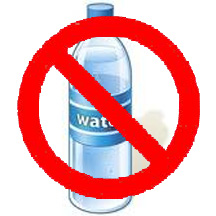 Group A
What will happen?
   Subsequent urine sample is lesser in volume and darker yellow in color that shows the kidneys try to conserve water in fasting state.
Group A
Deprive of H2O
1
Plasma Osmolarity
2
Stimulates Osmoreceptors in anterior hypothalamus
3
Thirst
3
ADH secretion from posterior pituitary
H2O drinking
4
H2O permeability in late distal tubule and collecting duct
5a
Plasma Osmolarity Toward Normal
H2O reabsorption
5b
Urine osmolarity and    urine volume
6
Group B
Emptied their bladder at 08:00 am and discarded the urine.
At 10:00 am emptied their bladder again, but this time they measured its volume and provided a sample for analysis. This sample will be pre-experimental sample.
Drank 1 liter of water immediately after providing the pre-experimental sample.
Were then asked to empty their bladders and provide post-experimental samples every half an hour after drinking water until 3:00 pm.
Group B
Group B
Group B
m
1
Drink 1L H2O
Plasma Osmolarity
2
3
Thirst
Inhibits osmoreceptors in anterior hypothalamus
3
ADH secretion from posterior pituitary
H2O drinking
4
H2O permeability  in late        distal tubule and
 collecting duct
5a
H2O reabsorption and    excretion
Plasma osmolarity toward Normal
5b
Urine Osmolarity and
    urine volume
6
Group C
Emptied their bladder at 7:00 am and discarded the urine.
At 9:00 am emptied their bladder again, but this time they measured its volume and provided a sample for analysis. This sample will be pre-experimental sample.
Drank 1 liter of 0.9% saline (isotonic saline) immediately after providing the pre-experimental sample.
Were then asked to empty their bladders and provide post-experimental samples every hour after drinking saline until 3:00 pm.
What is 0.9% saline (isotonic saline)?
contains 154 mmol of NaCI, equivalent to 9 g of salt or 3.6 g of sodium. 
The sodium concentration of isotonic saline is equivalent to the normal sodium concentration of plasma water.
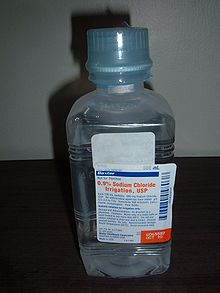 Group C
Group C
Group C
Isotonic Saline (0.9%) 
1 liter
Volume of E.C.F.  Osmolality same (as isotonic saline)
Stretch on right atrium (volume receptors in right atrium)
ANP (Atrial Natriuretic peptide)
Na excretion by Kidneys
Group D
Emptied their bladder at 8:00 am and discarded the urine.
At 10:00 am emptied their bladder again, but this time they measured its volume and provided a sample for analysis. This sample will be pre-experimental sample.
Swallowed a Lasix (Furosemide) tablet 40 mg with the help of 25 ml of water immediately after providing the pre-experimental sample.
Were then asked to empty their bladders and provide post-experimental samples every hour after taking Lasix until 12:00 noon and then every half an hour until 3:00 pm.
What is Lasix?
Furosemide is a loop diuretic
 used in the treatment of
  hypertension, congestive
 heart failure and edema.


It inhibits the sodium-potassium-chloride co-transport system located within the ascending limb of the Loop of Henle.
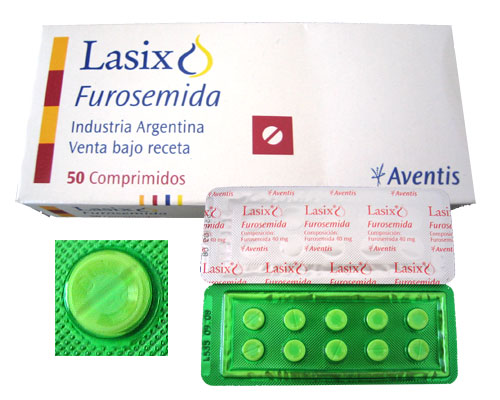 Group D
Group D
Group D
1 tab of Lasix (furosemide) (40mg) 
with 25ml of water
Action starts 1-2 hours and lasts for 4-6 hours 
(1/2 life of furosemide is 6hr)
Acts on thick ascending limb of loop of Henle and blocks the Na-K-2Cl co-transport (called loop diuretic)
Na excretion in urine and   water excretion (osmotic drag)
Urine Flow Rate for all groups
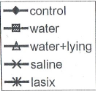 Sodium Excretion Rate for all groups
Urine samples used to determine:
Volume ( measuring cylinder) 

Sodium and potassium concentration ( flame photometry)

PH ( PH meter)

Osmolality ( Osmometer)
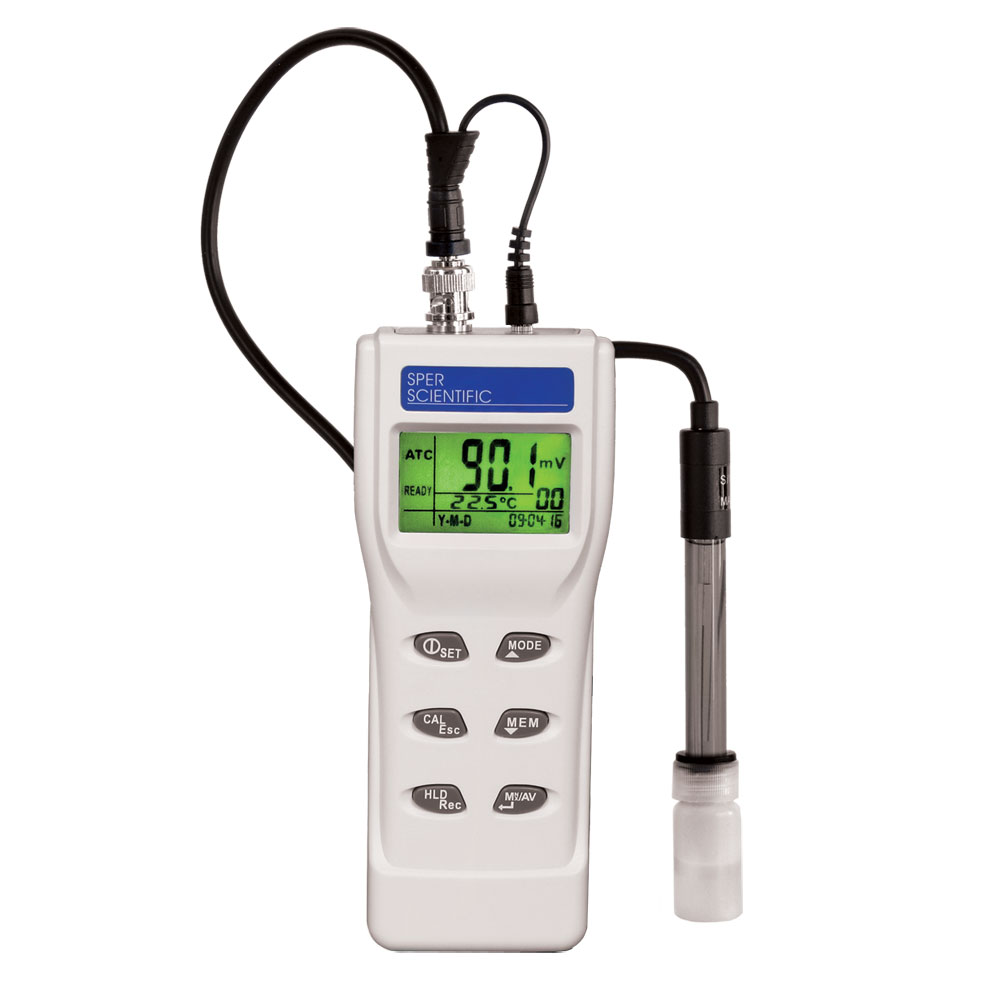 Measuring cylinder
PH meter
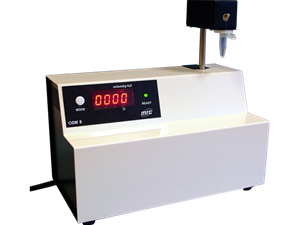 Flame photometry
Osmometer
The table that we fill out during these experiments
Calculation
Total sodium excretion is obtained by applying following equation:



Sodium excretion rate is obtained by applying the following equation:
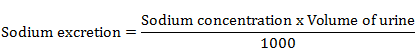 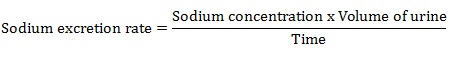 Group B
Group C
Group D
Group D
GFR ( Glomerular Filtration Rate)
Definition:
Is the volume of fluid filtered from the renal glomerular capillaries into the Bowman's capsule per unit time. 
                   Urine Concentration X Urine Flow
 GFR =
                        Plasma Concentration

According to the National Kidney Foundation, normal results range from 90 - 120 mL/min/1.73 m2.
Abnormal Results of GFR
A GFR <  60 mL/min/1.73 m2 for 3 or more months             chronic kidney disease. 

A GFR <  15 mL/min/1.73 m2            kidney failure.
GFR ( Glomerular Filtration Rate)
The test is recommended:
Diabetes
Family history of kidney disease
Frequent urinary tract infections
Heart disease
High blood pressure
Urinary blockage
Creatinin Clearance ( CCr)
Definition: 
   the volume of blood plasma that is cleared of creatinine per unit time.

                Ucr X V
    CCr =       
                    PCr

(UCr) = creatinine concentration in the collected urine
            sample
(V)    = urine flow rate
(PCr) = plasma concentration
Creatinin Clearance ( CCr)
Example: 
   A person has a plasma creatinine concentration of 0.01 mg/ml and in 1 hour produces 60ml of urine with a creatinine concentration of 1.25 mg/mL.






Normal values are:
Male: 97 to 137 ml/min.
Female: 88 to 128 ml/min.
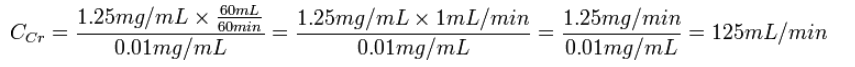 Abnormal results for CCr
Abnormal results may indicate:
Acute tubular necrosis
Bladder outlet obstruction
Congestive heart failure
Dehydration
End-stage kidney disease
Glomerulonephritis
Kidney failure
Renal ischemia 
Renal outflow obstruction 
Shock